Discovery Education Assignment Review
The Lithosphere divided
Into plates
Also called crustal plates; lithospheric plates, tectonic plates
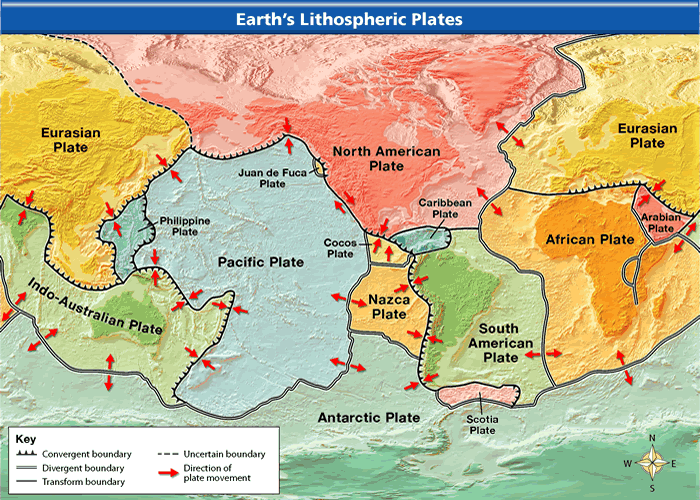 Lithosphere vs. Asthenosphere
Lithosphere
Asthenosphere
Below the lithosphere 
In upper mantle
Higher temperature
Solid; moves like plastic/silly putty
NOT a liquid
Includes the crust and upper , upper mantle 
Thinnest layer
Because of the movement of the asthenosphere (its ability to bend), the lithosphere is able to move/slide around on top
What allows the lithosphere to move?
Remember convection is a form of heat transfer
Convection is like a boiling pot. Heated water rises to the surface, spreads and begins to cool, and then sinks back to the bottom of the pot where it is reheated and rises again.
The convection currents within the mantle
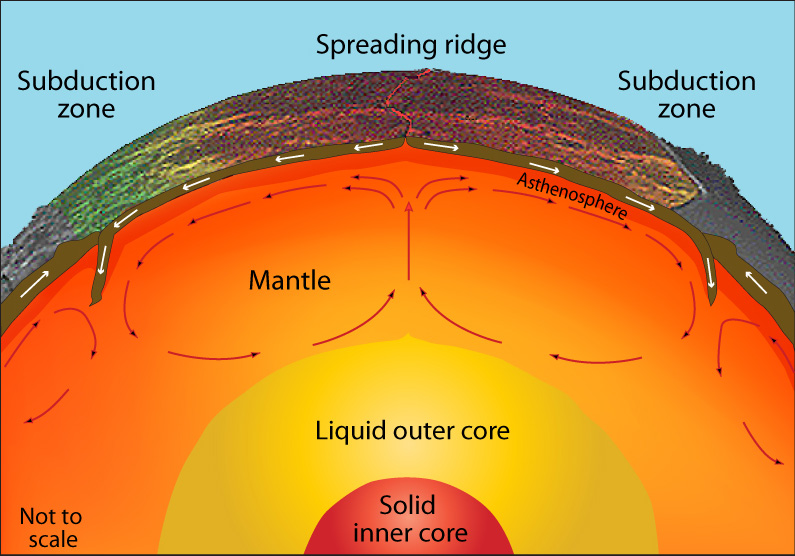 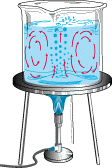 Where do most earthquakes & volcanoes occur?
Along the colliding edges of most plates
Latest Earthquakes & Volcanoes
Plate Tectonics
This explains how the forces within the earth move the plates around
The theory states:  pieces of Earth’s lithosphere are in slow, constant motion, moved by currents in the mantle
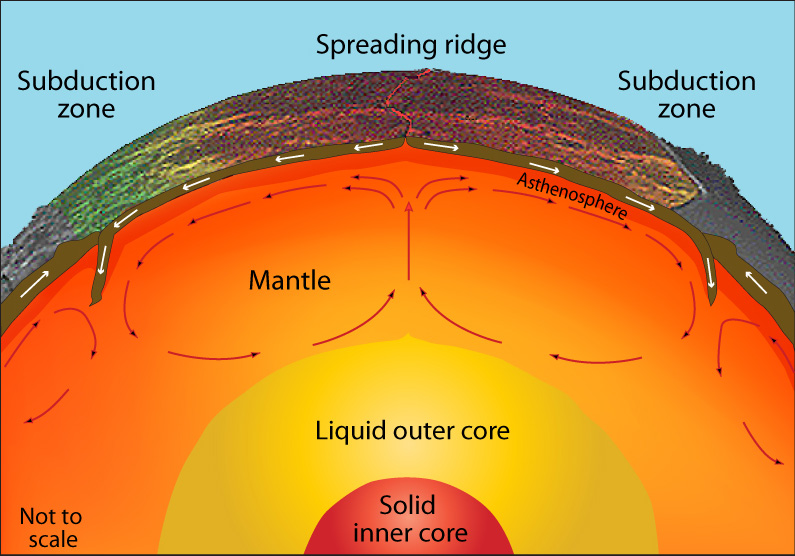 As the mantle circulates…
Crust slides around, pulls apart, pushes together, and reshapes land
This is where we get the three main types of plate boundaries!
The three main types of boundaries are…
DIVERGENT
CONVERGENT
TRANSFORM 
Most earthquake and volcanic activity happens here at the boundaries
DIVERGENT BOUNDARIES
“Move Away” from one another (think of the word diverge)
Rifts form (largest is Mid-Atlantic Ridge)
Seafloor spreading occurs; New curst forms
Earthquakes &
   Volcanoes can occur
CONVERGENT BOUNDARIES
“Come together,” “Crash into,” “collide” (think of the word ‘converge’)
Mountains and/or Volcanoes can form
Subduction zones can be created (density matters here)
Earthquakes can occur
Types of Convergent Boundaries
Oceanic vs. Continental
Continental vs. Continental
Oceanic vs. Oceanic
Where is new crust formed?
At mid-ocean ridges 
Remember – this is a divergent boundary
When new curst is created, it causes the ocean floor to “spread”
Sea Floor Spreading
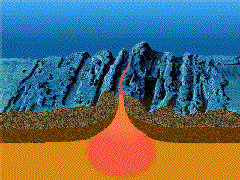 How is the crust destroyed?
Happens at convergent boundaries 
The “diving” plate is consumed back into mantle at a subduction zone
This process is called subduction